Global Sequence Alignment
Stephen Altschul
National Center for Biotechnology Information
National Library of Medicine
National Institutes of Health
DNA and Protein Sequence Comparison
Mutations in a DNA sequence cause the protein sequences it encodes to change over evolutionary time.  Individual amino acids may be inserted, deleted or change into other amino acids.
By comparing related sequences, we can learn about species relationships, about which positions in proteins are the most important, and about the causes of certain diseases.
Given two DNA or protein sequences, how can we define the distance between the sequences, or alternatively their similarity?
Alignments of Human Beta-Globin to Globins from Other Species
Human beta-globin               VHLTPEEKSAVTALWGKVNVDEVGGEALGRLLVVYPWTQRFFESFGDLSTPDAVMGN ------------------------------- --LTPEE   VT LWGKVNV  VGGEALGRLLVVYPWTQRFFESFGDLS PDA MGN Ring-tailed lemur beta-globin   TFLTPEENGHVTSLWGKVNVEKVGGEALGRLLVVYPWTQRFFESFGDLSSPDAIMGN -----------------------------------------------------------------------------------------PKVKAHGKKVLGAFSDGLAHLDNLKGTFATLSELHCDKLHVDPENFRLLGNVLVCVLAHHFGKEFTPPVQAAYQKVVAGVANALAHKYH PKVKAHGKKVL AFS GL HLDNLKGTFA LSELHC  LHVDPENF LLGNVLV VLAHHFG  F P  QAA QKVV GVANALAHKYH PKVKAHGKKVLSAFSEGLHHLDNLKGTFAQLSELHCVALHVDPENFKLLGNVLVIVLAHHFGNDFSPQTQAAFQKVVIGVANALAHKYH 


Human beta-globin              VHLTPEEKSAVTALWGKVNVDEVGGEALGRLLVVYPWTQRFFESFGDLSTPDAVMGNP -------------------------------V  T  E SA   LWGK N DE G  AL R L VYPWTQR F  FG LS P A MGNP   Goldfish beta-globin           VEWTDAERSAIIGLWGKLNPDELGPQALARCLIVYPWTQRYFATFGNLSSPAAIMGNP -----------------------------------------------------------------------------------------KVKAHGKKVLGAFSDGLAHLDNLKGTFATLSELHCDKLHVDPENFRLLGNVLVCVLAHHFG-KEFTPPVQAAYQKVVAGVANALAHKYH KV AHG  V G         DN K T A LS  H  KLHVDP NFRLL        A  FG   F   VQ A QK    V  AL   YH       KVAAHGRTVMGGLERAIKNMDNIKATYAPLSVMHSEKLHVDPDNFRLLADCITVCAAMKFGPSGFNADVQEAWQKFLSVVVSALCRQYH


Human beta-globin      VHLTPEEKSAVTALW----GKVNVDEVGGEALGRLLVVYPWTQRFFESFGDLSTPDAVMGNPKVKA -------------------------L       V   W    G  N   VG E     L         F  F   S        P V  Bloodworm globin IV    MGLSAAQRQVVASTWKDIAGSDNGAGVGKECFTKFLSAHHDIAAVF-GFSGAS-------DPGVAD -----------------------------------------------------------------------------------------HGKKVLGAFSDGLAHL-DNLKGTFATLSELHCDK----LHVDPENFRLLGNVLVCVLAHHFGKEFTPPVQAAYQKVVAGVANALAHKYH –G KVL    D   HL D  K            K     H   E F  LG  L     H  G   T     A     A    AL      LGAKVLAQIGVAVSHLGDEGKMVAEMKAVGVRHKGYGYKHIKAEYFEPLGASLLSAMEHRIGGKMTAAAKDAWAAAYADISGALISGLQ


Human beta-globin           VHLTPEEKSAVTALWG--KVNVDEVGGEALGRLLVVYPWTQRFFESFGDLSTPDAVMGNPK ----------------------------V  T      V       K N            L   P     F        P     NPK Soybean leghemoglobin       VAFTEKQDALVSSSFEAFKANIPQYSVVFYTSILEKAPAAKDLFSFLANGVDPT----NPK -----------------------------------------------------------------------------------------VKAHGKKVLGAFSDGLAHLDNLKGTFA--TLSELHCDKLHVDPENFRLLGNVLVCVLAHHFGKEFTPPVQAAYQKVVAGVANALAHKYH -  H  K      D    L       A   L   H  K   DP  F      L        G         A        A A LTGHAEKLFALVRDSAGQLKASGTVVADAALGSVHAQKAVTDPQ-FVVVKEALLKTIKAAVGDKWSDELSREWEVAYDELAAAIKKA--
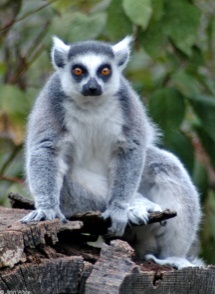 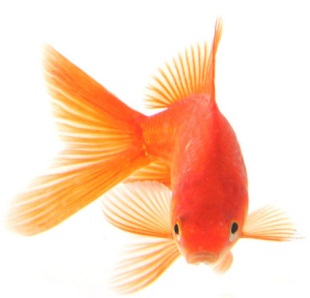 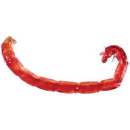 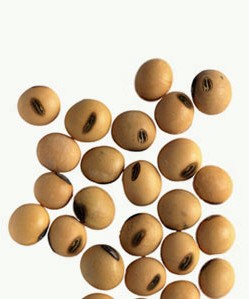 A Formal Problem
We shall adopt the somewhat more flexible formalism of similarity, with higher values considered better.
Although there are other possibilities, similarity is generally defined with reference to a sequence alignment, in which individual letters from each sequence are placed into correspondence.
Examples of Sequence Alignment
groan |||:| grown
theatre |||||:: theater
colo-r |||| | colour
theatre ||||| theater
×
elephant |||: ||| eleg-ant
vermiform ::||::::: formation
vermiform----- about||||      -----formation
disestablishment |||       |  ||| dis-------s--ent
disestablishment |||         :||| dis---------sent
Applications
Sequence alignment arises in many fields:
   Molecular biology
    Inexact text matching  (e.g. spell checkers; web page search)
    Speech recognition
In general:

  The precise definition of what constitutes an alignment may vary by field, and even within a field.

  Many different alignments of two sequences are possible, so to select among them one requires an objective (score) function on alignments.

  The number of possible alignments of two sequences grows exponentially with the length of the sequences.  Good algorithms are required.
Central Issues in Biological Sequence Comparison
Definitions:  What are you trying to find or optimize?
Algorithms:  Can you find the proposed object optimally and in reasonable time?
Statistics:  Can your results be explained by chance?
In general there is a tension between questions.  A definition that is too simple may allow efficient algorithms, but may not yield results of biological interest.  However, a definition that includes most of the relevant biology may entail intractable algorithms and statistics.  The most successful approaches find a balance between these considerations.
What Makes a Good Alignment?
What Makes a Good Alignment?
Lots of matching letters
Few mismatching letters
Few insertions or deletions (indels)
What Makes a Good Alignment?
Lots of matching letters
Few mismatching letters
Few insertions or deletions
Idea:
Define the score of an alignment to be the sum of its match, mismatch and indel scores.
What Makes a Good Alignment?
Lots of matching letters
Few mismatching letters
Few insertions or deletions
Idea:
Define the score of an alignment to be the sum of its match, mismatch and indel scores.
Define the similarity of two sequences to be the score of their best alignment.
Formal Elements of Global Sequence Alignment
No crossings allowed.   For algorithmic reasons, it is fortunate that, although there         are natural mechanisms (mutations) that lead to amino acid or nucleotide substitutions, insertions and deletions, there are none that yield transpositions, unlike with keyboard-produced text.  In contrast, when analyzing RNA folding, one may choose for algorithmic reasons to exclude “pseudoknots”, which do in fact occur naturally.

Gaps.   An arbitrary number of null characters (represented by dashes) may be placed    into either sequence, and aligned with letters in the other sequence.  Two nulls may not be aligned.  Depending upon one’s perspective, the alignment of a letter with a null may be understood as the insertion of a letter into one sequence, or the deletion of a letter from the other.  Therefore, a letter aligned with a null is sometimes called an indel.

Alignment scores.   The score for an alignment is taken to be the sum of scores for aligned pairs of letters, and scores for letters aligned with nulls.  Each such pairing is called an alignment column.

Substitution scores.   Scores for aligned pairs of letters are called substitution scores, whether the letter aligned are identical or not.  Most simply, substitution scores may take the form of match scores and mismatch scores.

Gap scores.   The score for a letter aligned with a null is called a gap score.  Usually gap scores are letter-independent. 

Global alignment.   All letters and nulls in each sequence must be aligned.
Sequence Similarity
Define the similarity of two sequences as the score of their highest-scoring (optimal) alignment.

How do we find the an optimal alignment of two sequence, and its score?

Brute force enumeration is impractical, because the number of possible alignments becomes astronomically large for even fairly short sequences.

Fortunately, the problem is soluble efficiently using a technique called dynamic programming.
What Makes a Good Alignment?
Lots of matching letters
Few mismatching letters
Few insertions or deletions
Idea:
Define the score of an alignment to be the sum of its match, mismatch and indel scores.
Define the similarity of two sequences to be the score of their best alignment.
Problem:  How can one find the optimal alignment?
Path graphs
A global alignment may be viewed as a path through a directed path graph which begins at the upper left corner and ends at the lower right.  Diagonal steps correspond to substitutions, while horizontal or vertical steps correspond to indels.  Scores are associated with each edge, and the score of an alignment is the sum of the scores of the edges it traverses.  Each alignment corresponds to a unique path, and vice versa.
Start
End
What alignment is this?   What is its score?
A
C
G
C
C
A
T
C
G
A
Scores:   Match  +1     Mismatch  0     Indel  -1
How can one find the optimal alignment?
A
C
G
C
C
A
T
C
G
A
Scores:   Match  +1     Mismatch  0     Indel  -1
There are at most three ways to enter a node
Each edge has an associated score
-C
-C
How can one find the optimal alignment?
A
C
G
C
C
A
T
C
G
A
Scores:   Match  +1     Mismatch  0     Indel  -1
Fill in the nodes…
-6
-5
-4
-2
-1
0
-3
0
1
A
-1
-1
-1
-1
0
-1
0
C
G
C
C
A
T
C
G
A
Scores:   Match  +1     Mismatch  0     Indel  -1
The completed path graph
-6
-5
-4
-2
-1
0
-3
A
-4
-3
0
-1
-1
-2
0
C
-1
0
1
-2
0
-2
-1
G
-1
-1
0
-3
0
1
-1
C
1
0
0
-2
1
-4
-1
C
A
T
C
G
A
Scores:   Match  +1     Mismatch  0     Indel  -1
But…  What is the optimal alignment?
-6
-5
-4
-2
-1
0
-3
A
-4
-3
0
-1
-1
-2
0
C
-1
0
1
-2
0
-2
-1
G
-1
-1
0
-3
0
1
-1
C
1
0
0
-2
1
-4
-1
C
A
T
C
G
A
Scores:   Match  +1     Mismatch  0     Indel  -1
Record the best path or paths into each node…
-6
-5
-4
-2
-1
0
-3
A
-4
-3
0
-1
-1
-2
0
C
-1
0
1
-2
0
-2
-1
G
-1
-1
0
-3
0
1
-1
C
1
0
0
-2
1
-4
-1
C
A
T
C
G
A
Follow traceback edges from the final node
-6
-5
-4
-2
-1
0
-3
A
-4
-3
0
-1
-1
-2
0
C
-1
0
1
-2
0
-2
-1
G
-1
-1
0
-3
0
1
-1
C
1
0
0
-2
1
-4
-1
C
A
T
C
G
A
-ACG-C GACTAC
-AC-GC GACTAC
Optimal alignments:
and
Dynamic Programming and Global Alignment
Dynamic programming on path graphs
Pseudocode for Finding Sequence Similarity
Similarity(X,Y):
    For i = 0,...,m:  SIM[i,0] = i*g
    For j = 1,...,n:   SIM[0,j] = j*g
    For i = 1,...,m:
        For j = 1,...,n:
            SIM[i,j] = max(
                SIM[i-1,j-1] + s(X[i],Y[j]),
                SIM[i-1,j]+g,
                SIM[i,j-1]+g
            )
        EndFor
    EndFor
Return SIM[m,n]
Exercise:     Generalize the code to include traceback information, and produce one optimal alignment.
Note:     This is generally known as the Needleman-Wunsch algorithm, after the first paper in the field of computational molecular biology to apply dynamic programming to the global alignment problem.  However, the paper actually describes a somewhat different algorithm which is almost never used.
Needleman, S.B. & Wunsch, C.D. (1970)  “A general method applicable to the search for similarities in the amino acid sequences of two proteins.” J. Mol. Biol. 48:443-453.
Observations and Generalizations
The nodes can be expanded in a variety  of orders, so long as all nodes that “feed into” a given node are expanded before that node.  Possible expansion orders are:
It is possible to save time (but in general no more than a constant factor) by not expanding nodes that can not possibly participate in an optimal path.

 Fickett, J.W. (1984) Nucl. Acids Res. 12:175-180;    Spouge, J.L. (1989) SIAM J. Appl. Math. 49:1552-1566.
Global Alignment Scores
Multiplying all substitution and gap scores by a positive constant does not change the optimal alignment.     Why?
What next?
elephant |||: ||| eleg-ant
Are there better substitution scores than match-mismatch scores?
disestablishment |||       |  ||| dis-------s--ent
Are there better gap scores than scores for just individual indels?
disestablishment |||         :||| dis---------sent
Does changing the definition of an alignment’s score require a change to the algorithm?  If so, does it slow down the algorithm, and by how much?
What next?
vermiform ::||::::: formation
How does one define a local alignment and its score?
How can one modify the algorithm to deal with local alignments?
vermiform----- about||||      -----formation
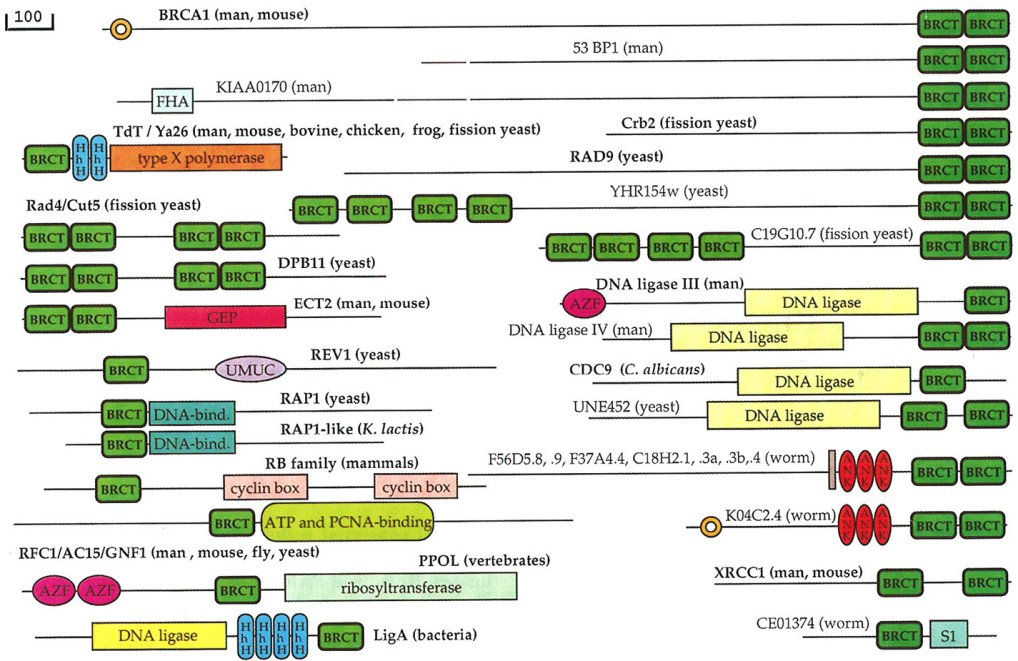 What next?
Can one speed up the algorithm?
How high an alignment score can one expect to find by chance?
How can one align multiple sequences?
How can one account for correlations between positions?